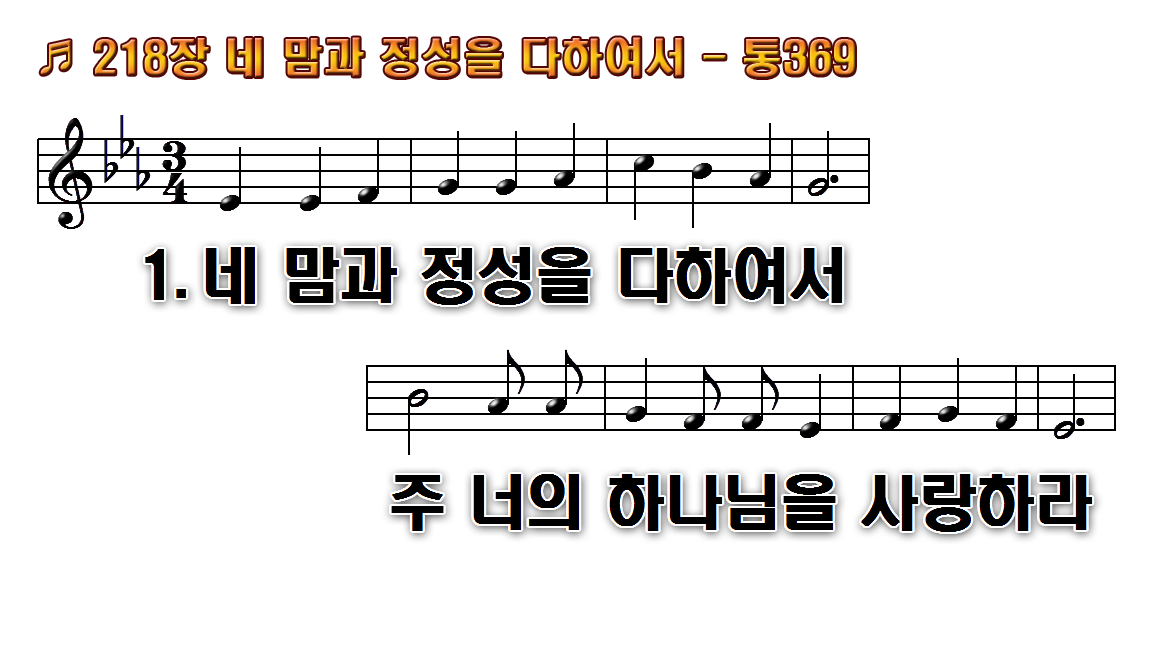 1.네 맘과 정성을 다하여서 주
2.널 미워 해치는 원수라도
3.나 항상 주님을 멀리하고
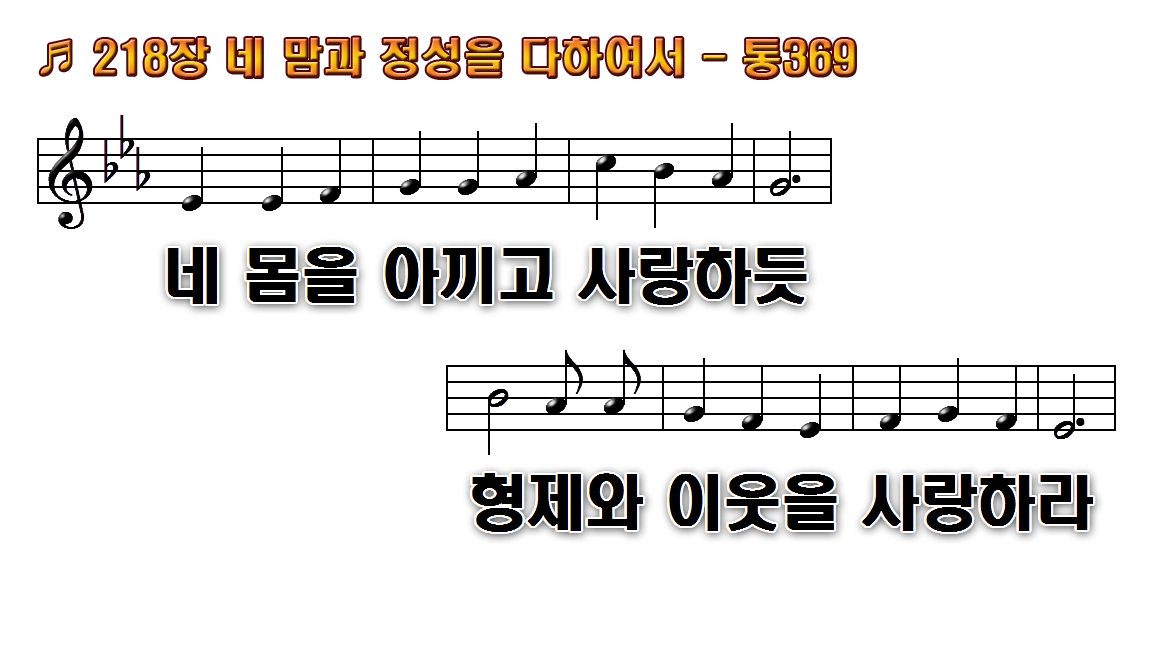 1.네 맘과 정성을 다하여서 주
2.널 미워 해치는 원수라도
3.나 항상 주님을 멀리하고
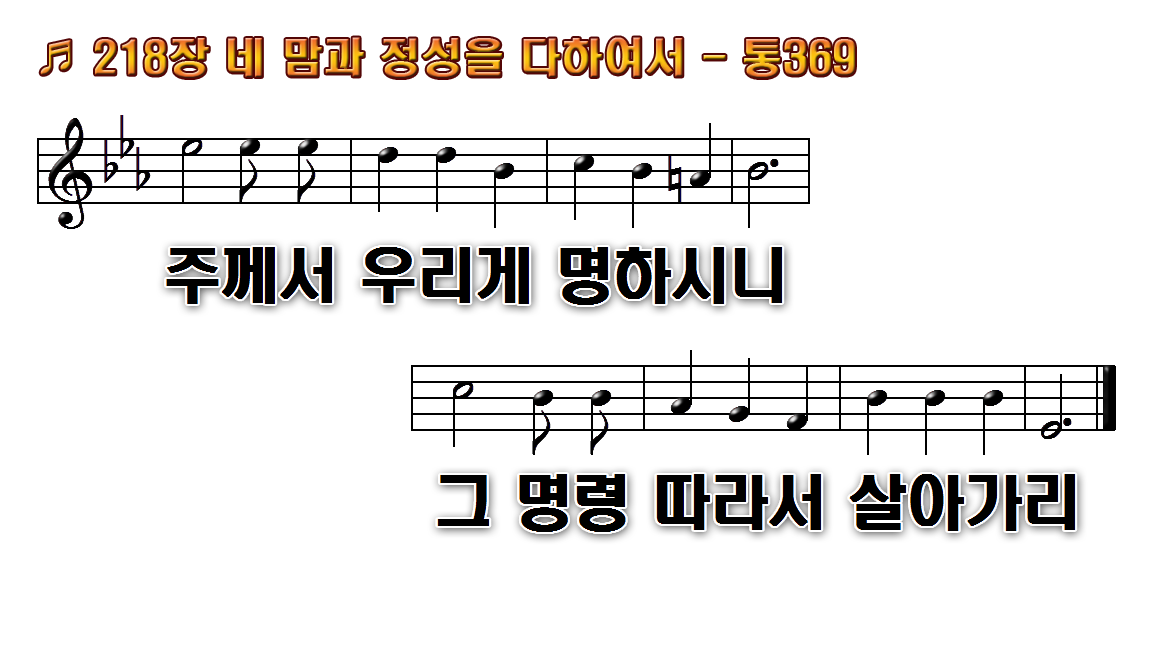 1.네 맘과 정성을 다하여서 주
2.널 미워 해치는 원수라도
3.나 항상 주님을 멀리하고
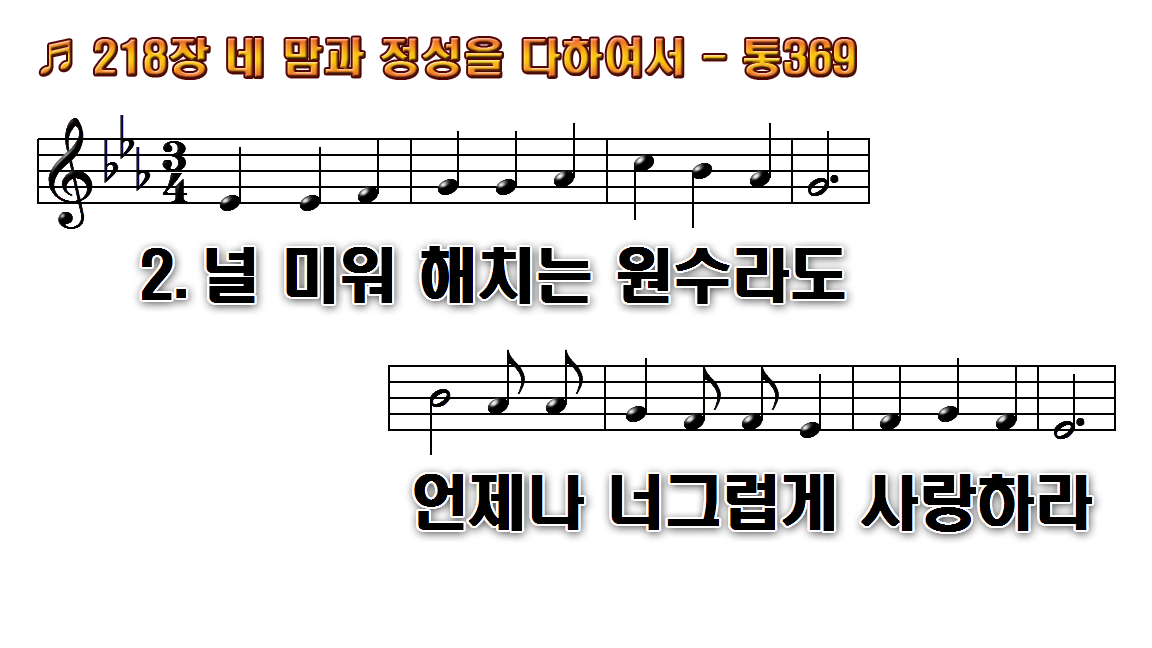 1.네 맘과 정성을 다하여서 주
2.널 미워 해치는 원수라도
3.나 항상 주님을 멀리하고
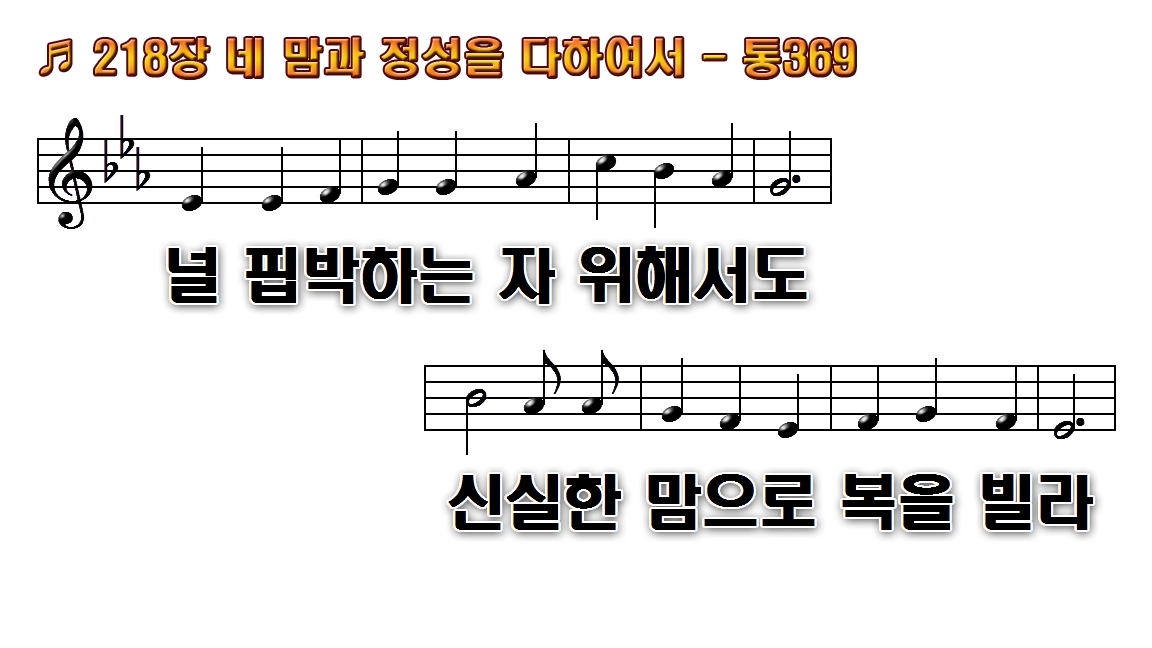 1.네 맘과 정성을 다하여서 주
2.널 미워 해치는 원수라도
3.나 항상 주님을 멀리하고
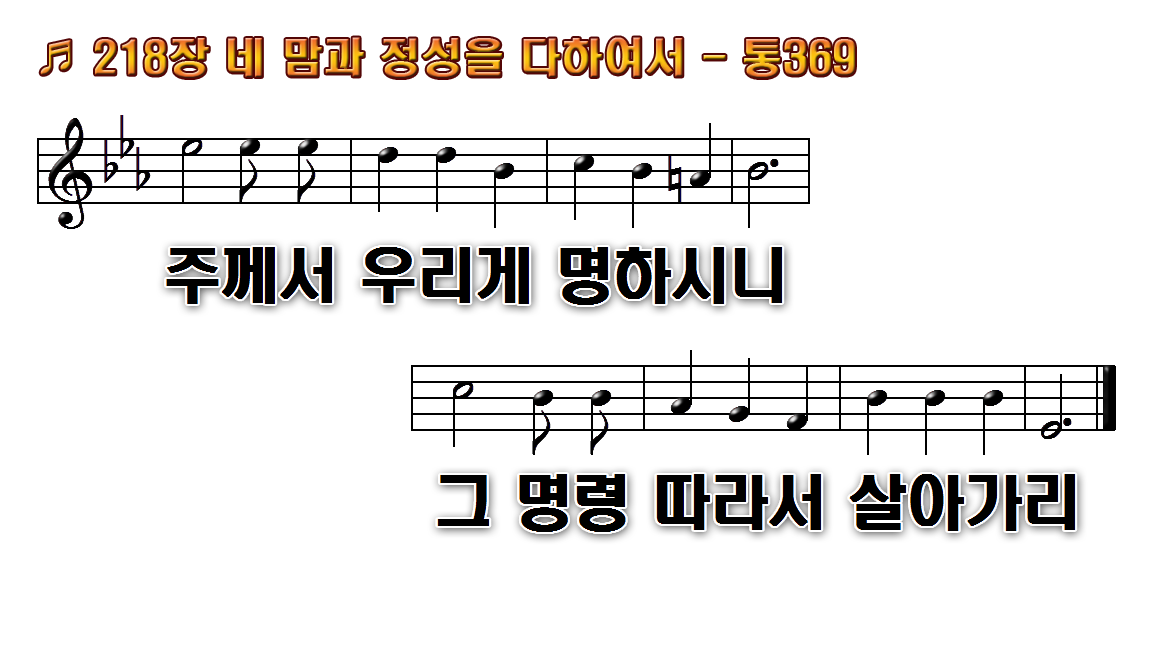 1.네 맘과 정성을 다하여서 주
2.널 미워 해치는 원수라도
3.나 항상 주님을 멀리하고
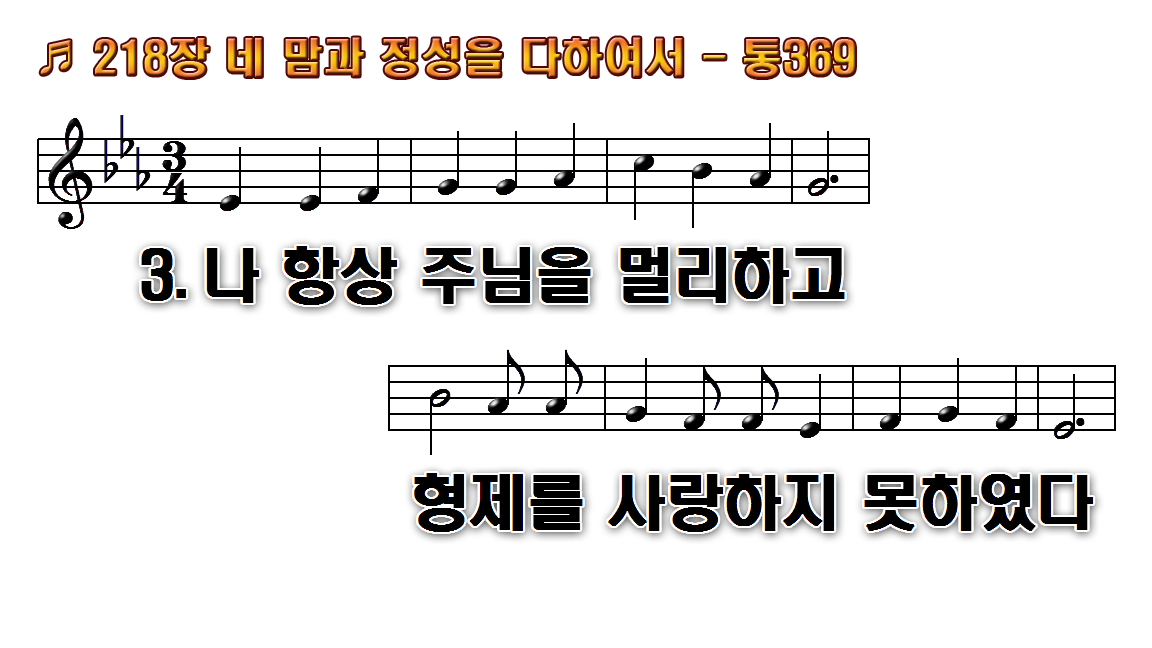 1.네 맘과 정성을 다하여서 주
2.널 미워 해치는 원수라도
3.나 항상 주님을 멀리하고
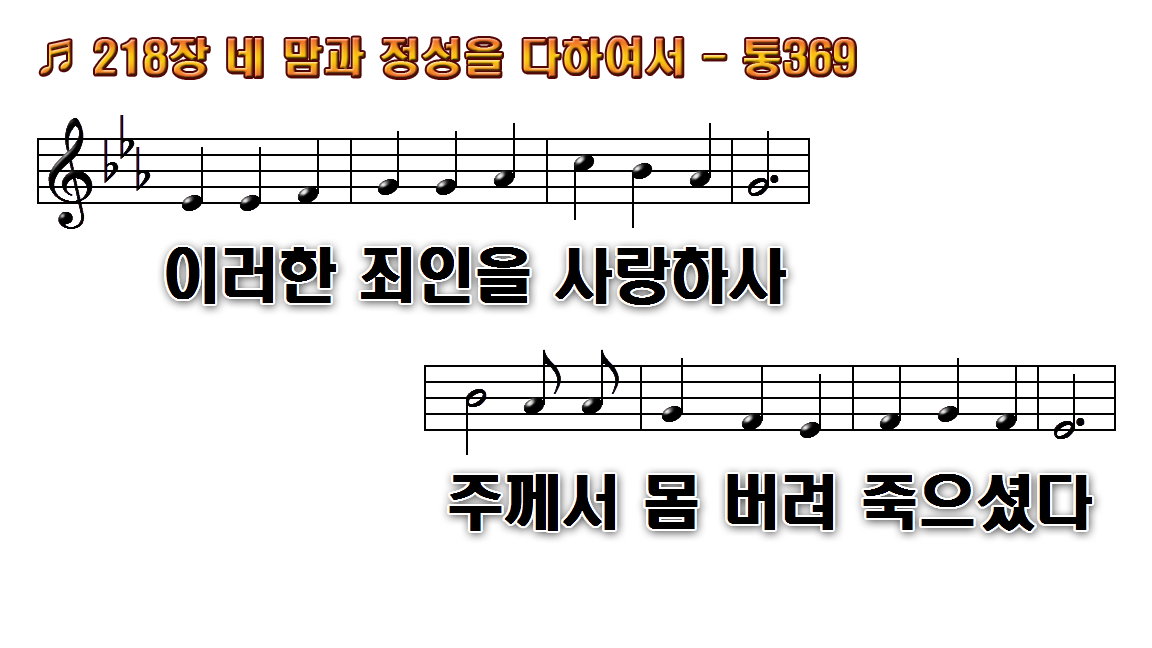 1.네 맘과 정성을 다하여서 주
2.널 미워 해치는 원수라도
3.나 항상 주님을 멀리하고
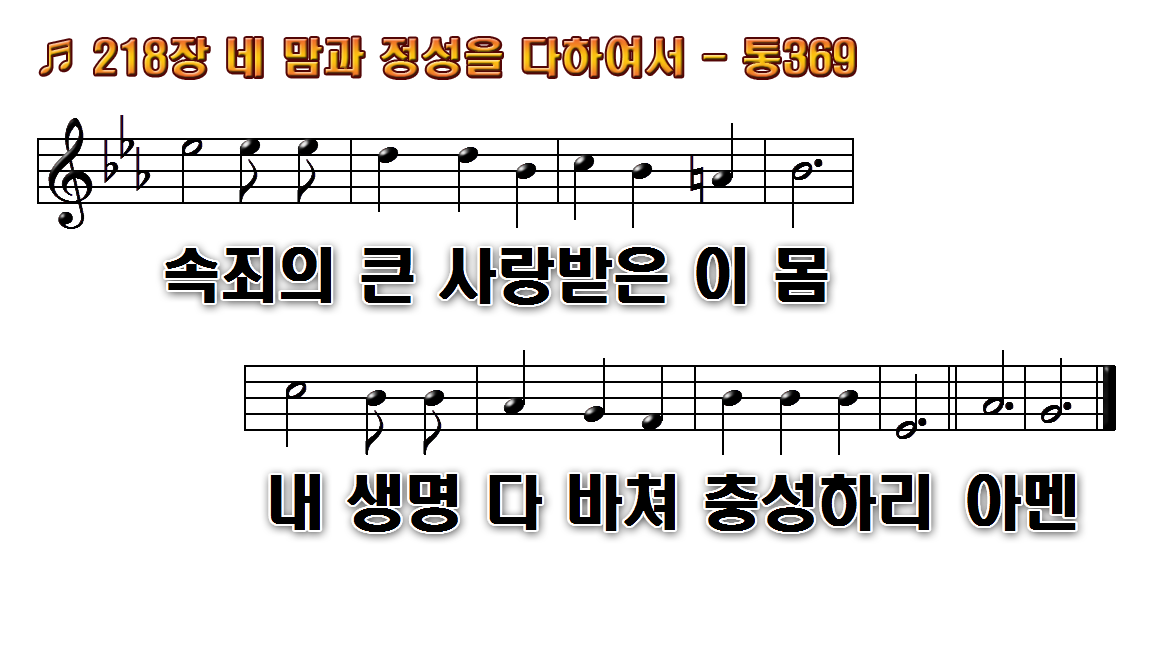 1.네 맘과 정성을 다하여서 주
2.널 미워 해치는 원수라도
3.나 항상 주님을 멀리하고
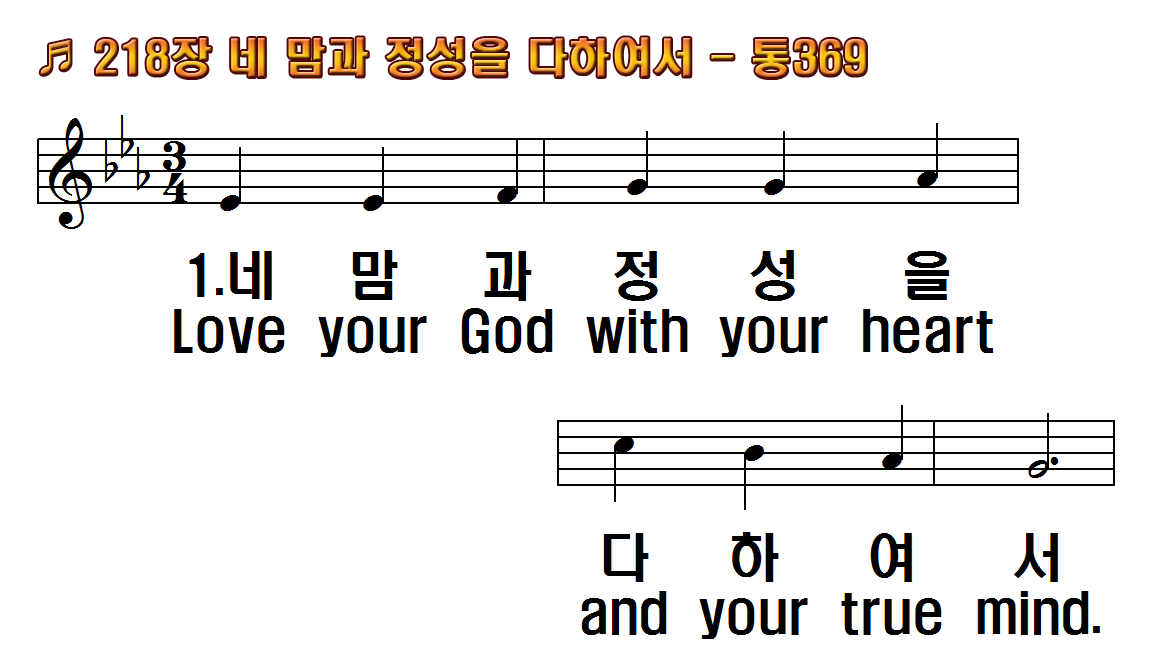 1.네 맘과 정성을 다 하여서
2.널 미워 해치는 원수라도
3.나 항상 주님을 멀리하고
1.Love your God with your
2.In spite of damage from
3.Lord I went away from my
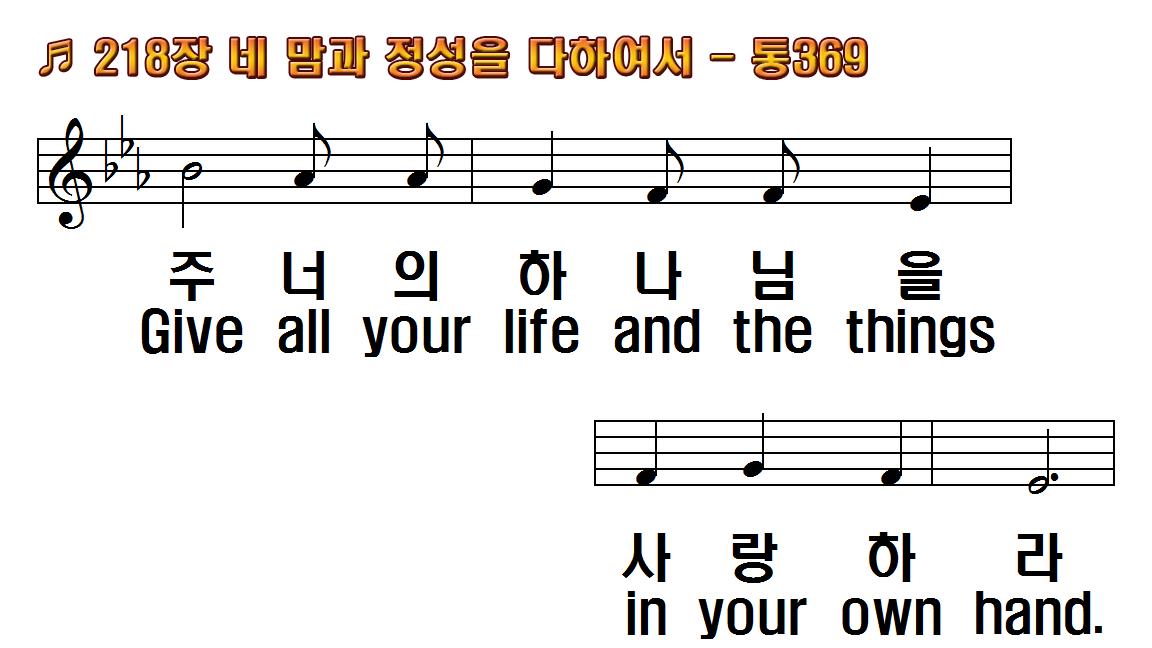 1.네 맘과 정성을 다 하여서
2.널 미워 해치는 원수라도
3.나 항상 주님을 멀리하고
1.Love your God with your
2.In spite of damage from
3.Lord I went away from my
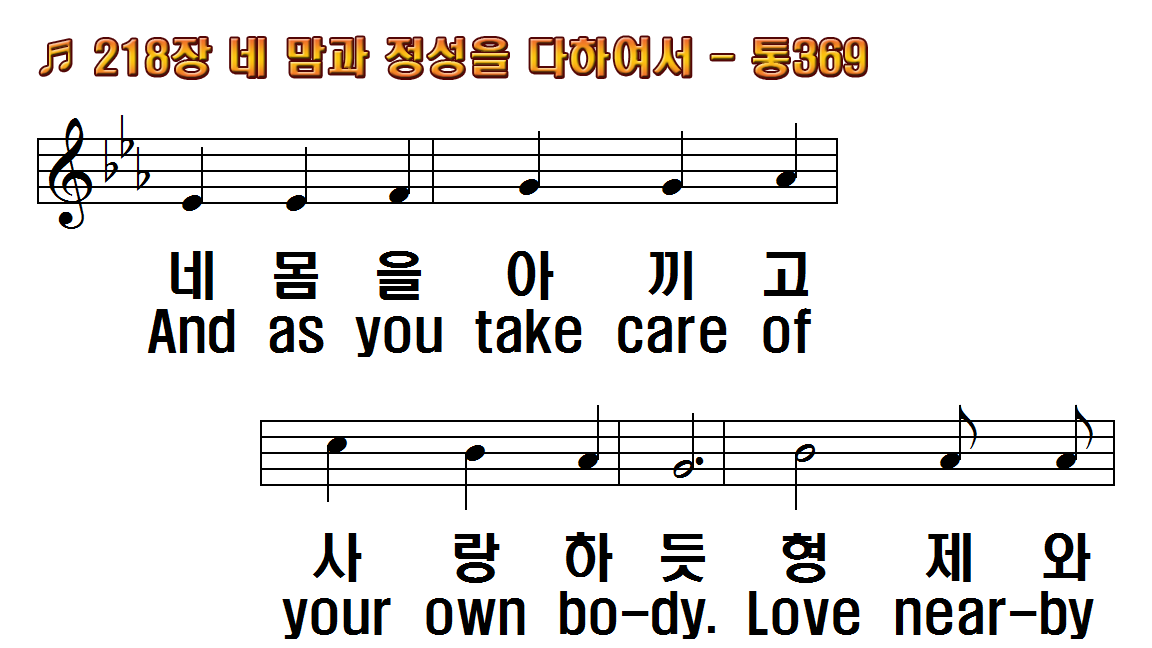 1.네 맘과 정성을 다 하여서
2.널 미워 해치는 원수라도
3.나 항상 주님을 멀리하고
1.Love your God with your
2.In spite of damage from
3.Lord I went away from my
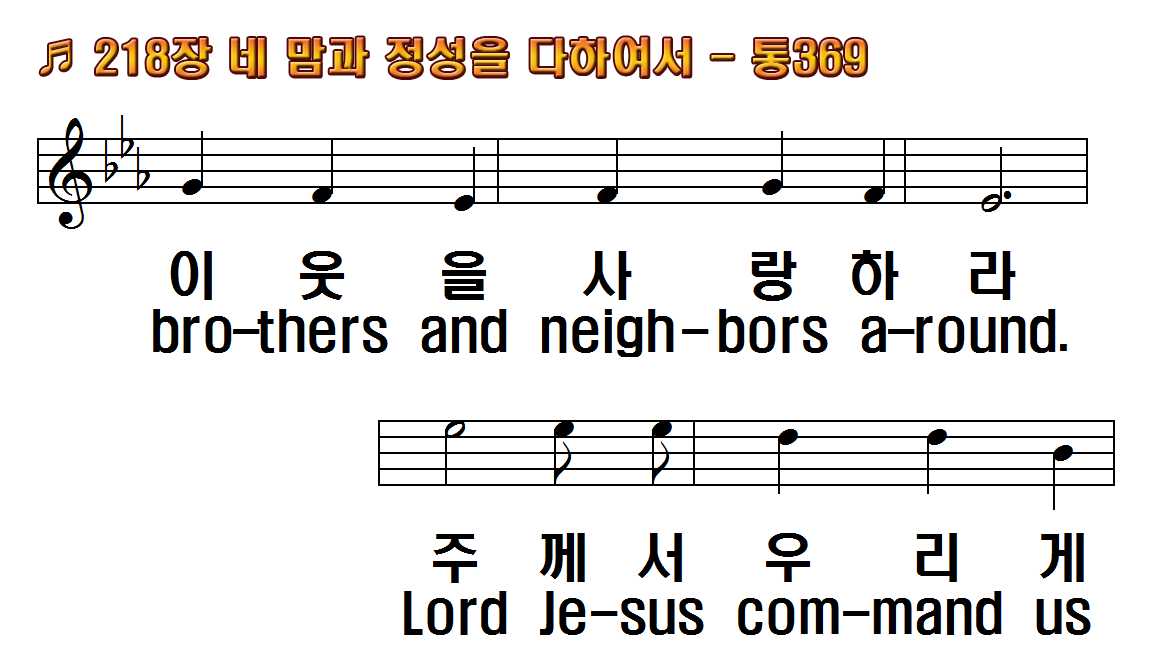 1.네 맘과 정성을 다 하여서
2.널 미워 해치는 원수라도
3.나 항상 주님을 멀리하고
1.Love your God with your
2.In spite of damage from
3.Lord I went away from my
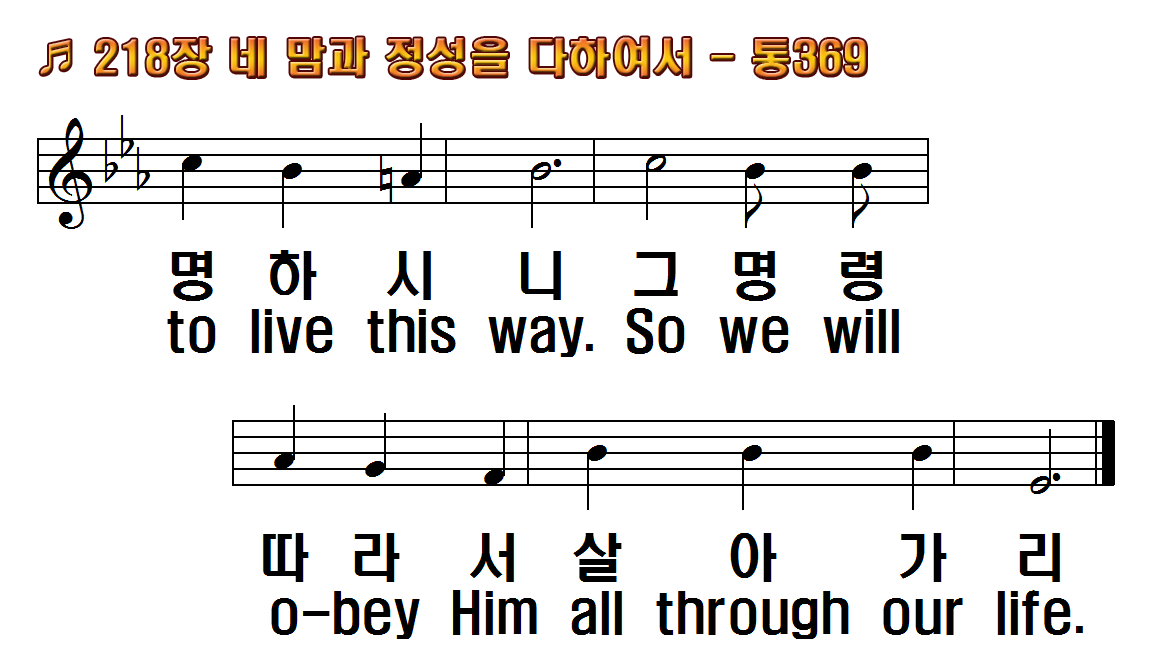 1.네 맘과 정성을 다 하여서
2.널 미워 해치는 원수라도
3.나 항상 주님을 멀리하고
1.Love your God with your
2.In spite of damage from
3.Lord I went away from my
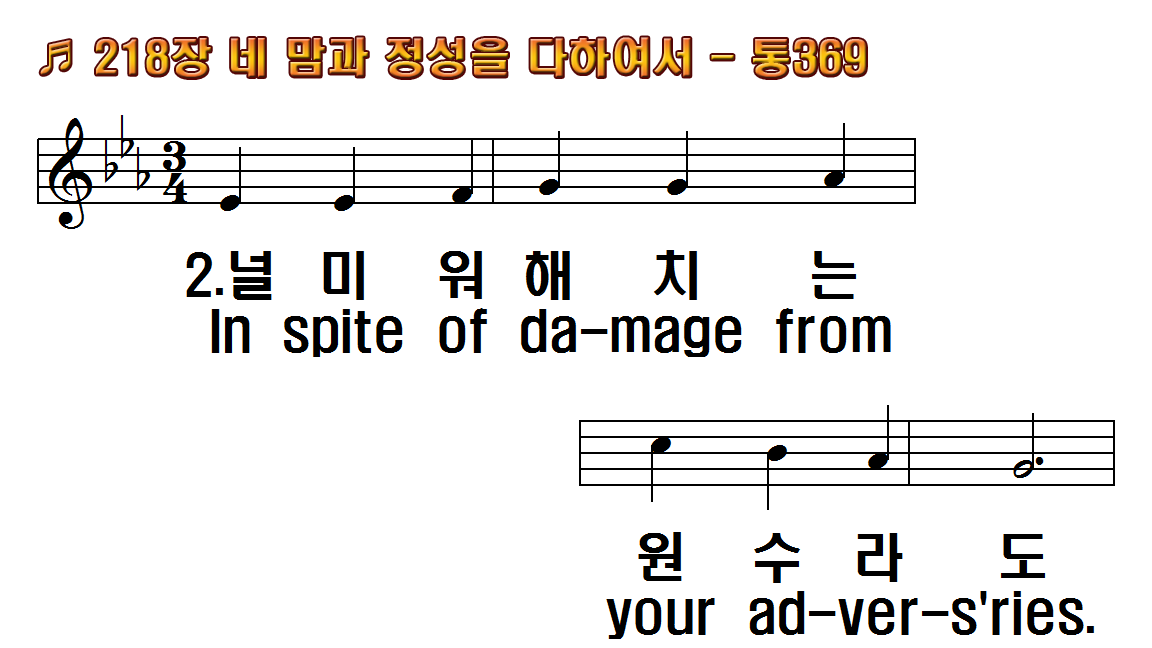 1.네 맘과 정성을 다 하여서
2.널 미워 해치는 원수라도
3.나 항상 주님을 멀리하고
1.Love your God with your
2.In spite of damage from
3.Lord I went away from my
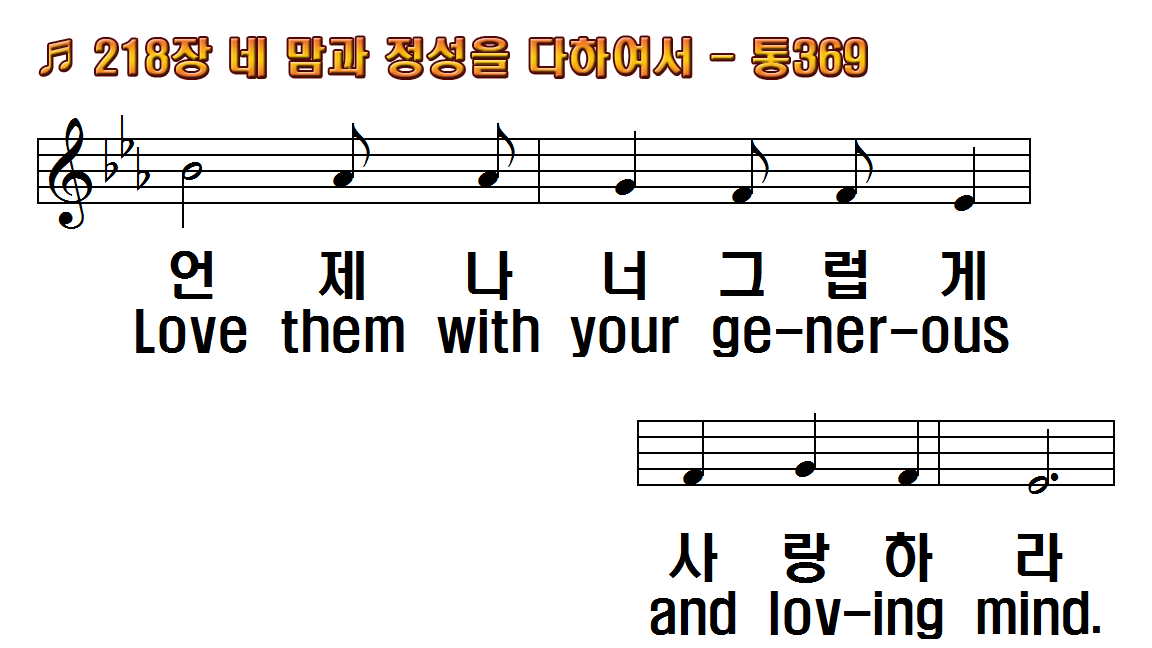 1.네 맘과 정성을 다 하여서
2.널 미워 해치는 원수라도
3.나 항상 주님을 멀리하고
1.Love your God with your
2.In spite of damage from
3.Lord I went away from my
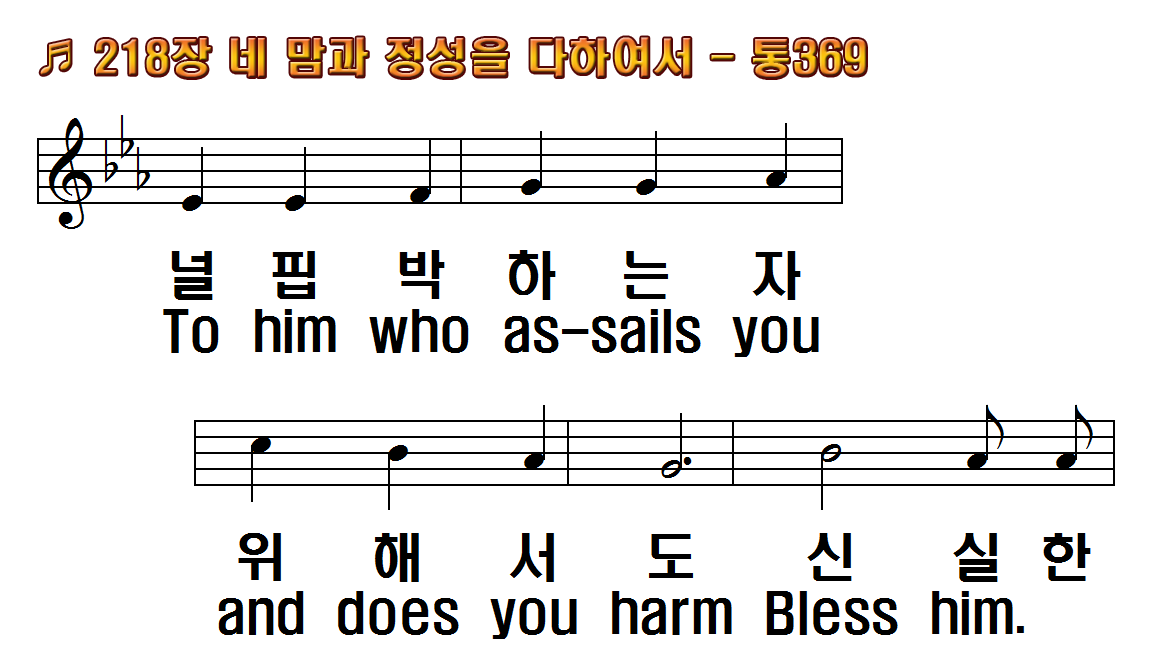 1.네 맘과 정성을 다 하여서
2.널 미워 해치는 원수라도
3.나 항상 주님을 멀리하고
1.Love your God with your
2.In spite of damage from
3.Lord I went away from my
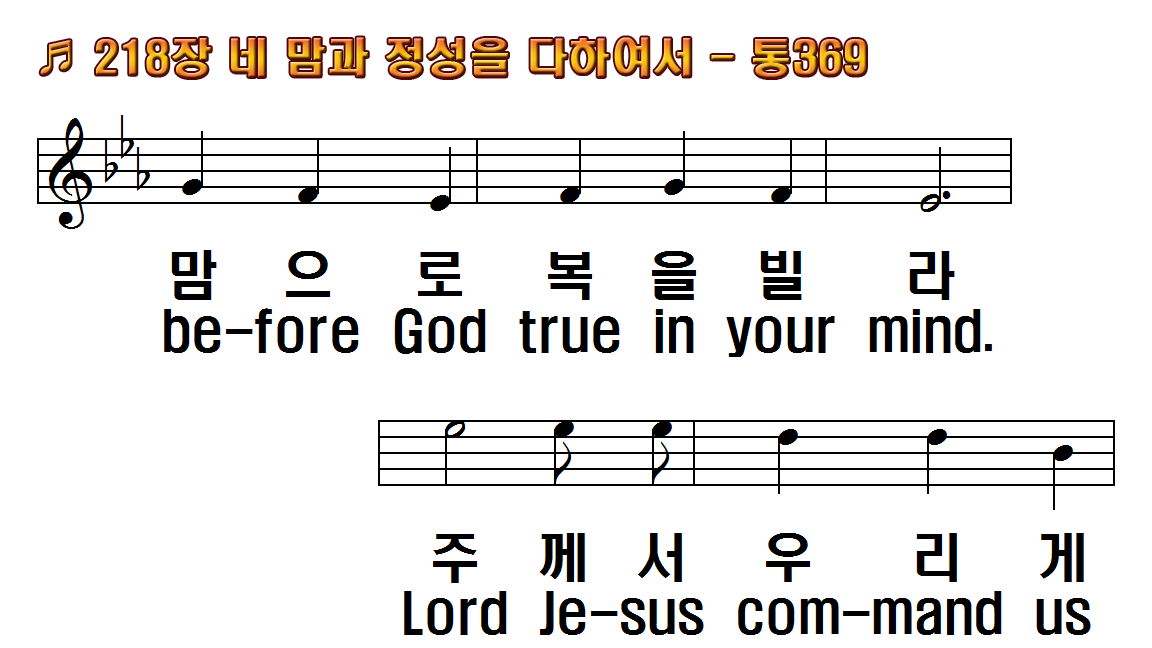 1.네 맘과 정성을 다 하여서
2.널 미워 해치는 원수라도
3.나 항상 주님을 멀리하고
1.Love your God with your
2.In spite of damage from
3.Lord I went away from my
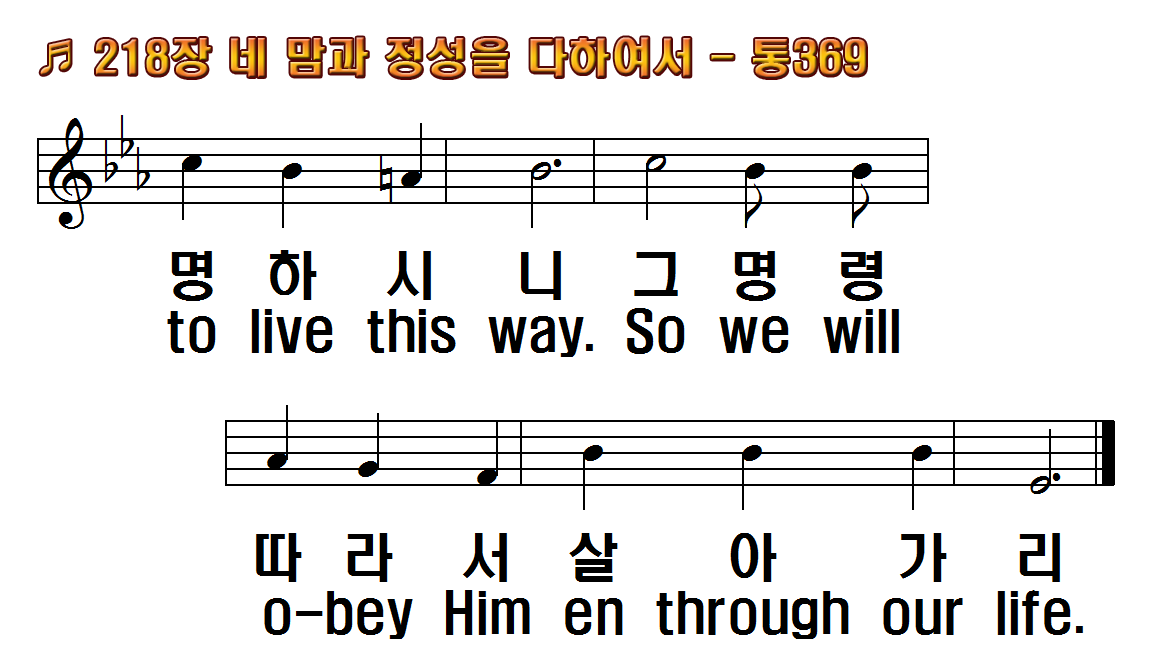 1.네 맘과 정성을 다 하여서
2.널 미워 해치는 원수라도
3.나 항상 주님을 멀리하고
1.Love your God with your
2.In spite of damage from
3.Lord I went away from my
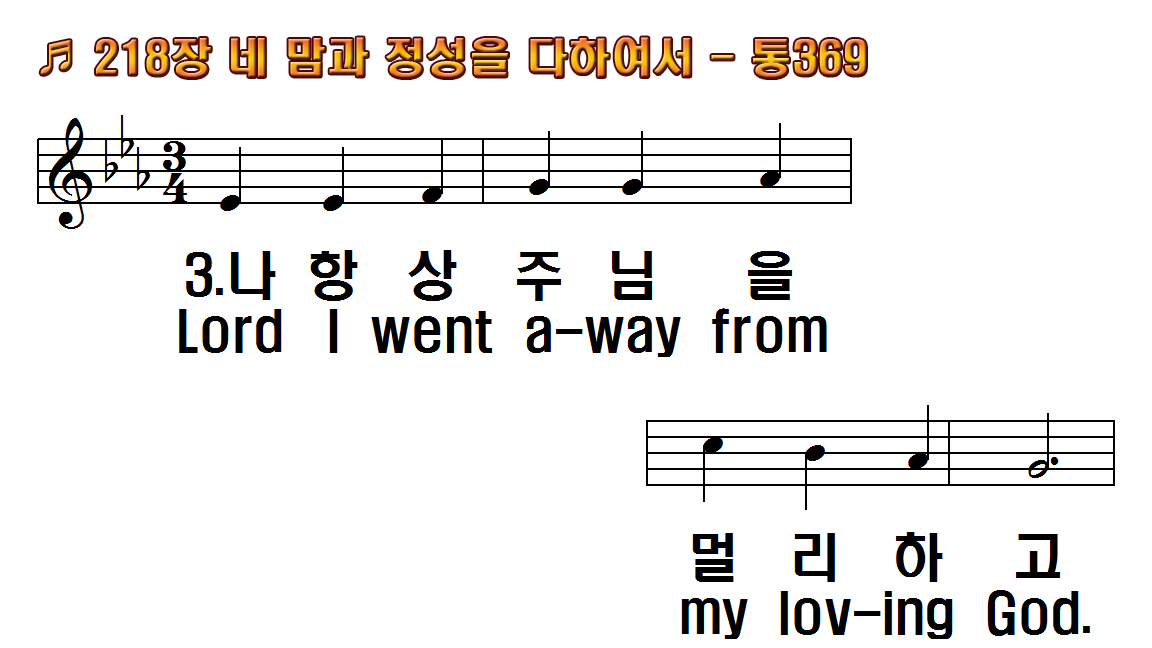 1.네 맘과 정성을 다 하여서
2.널 미워 해치는 원수라도
3.나 항상 주님을 멀리하고
1.Love your God with your
2.In spite of damage from
3.Lord I went away from my
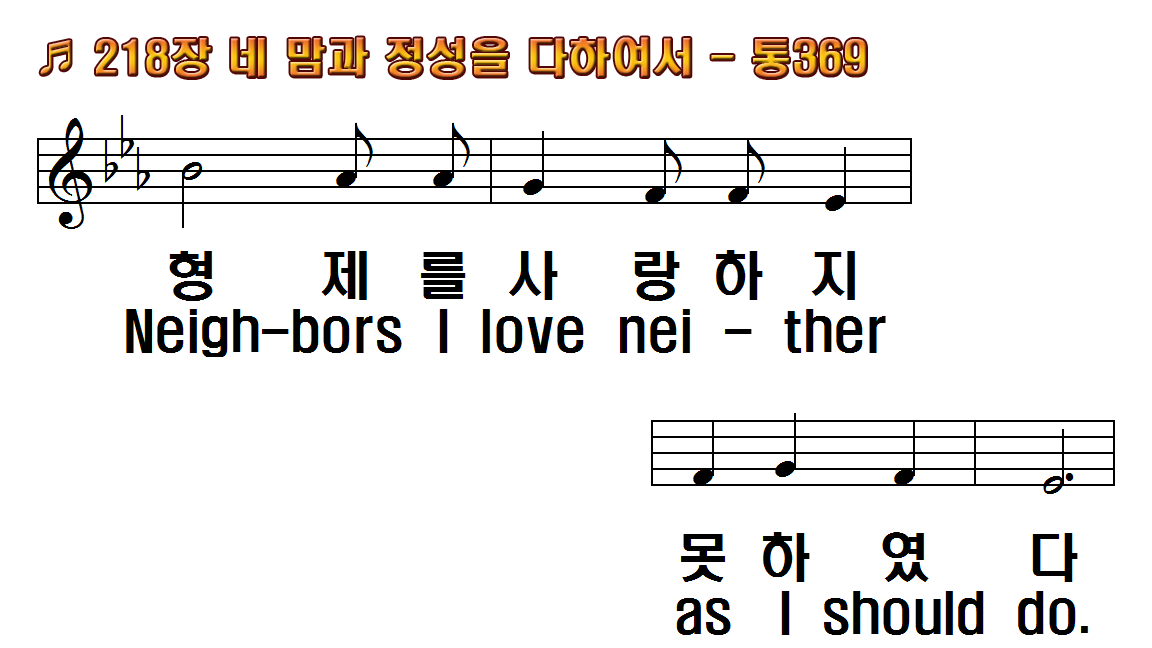 1.네 맘과 정성을 다 하여서
2.널 미워 해치는 원수라도
3.나 항상 주님을 멀리하고
1.Love your God with your
2.In spite of damage from
3.Lord I went away from my
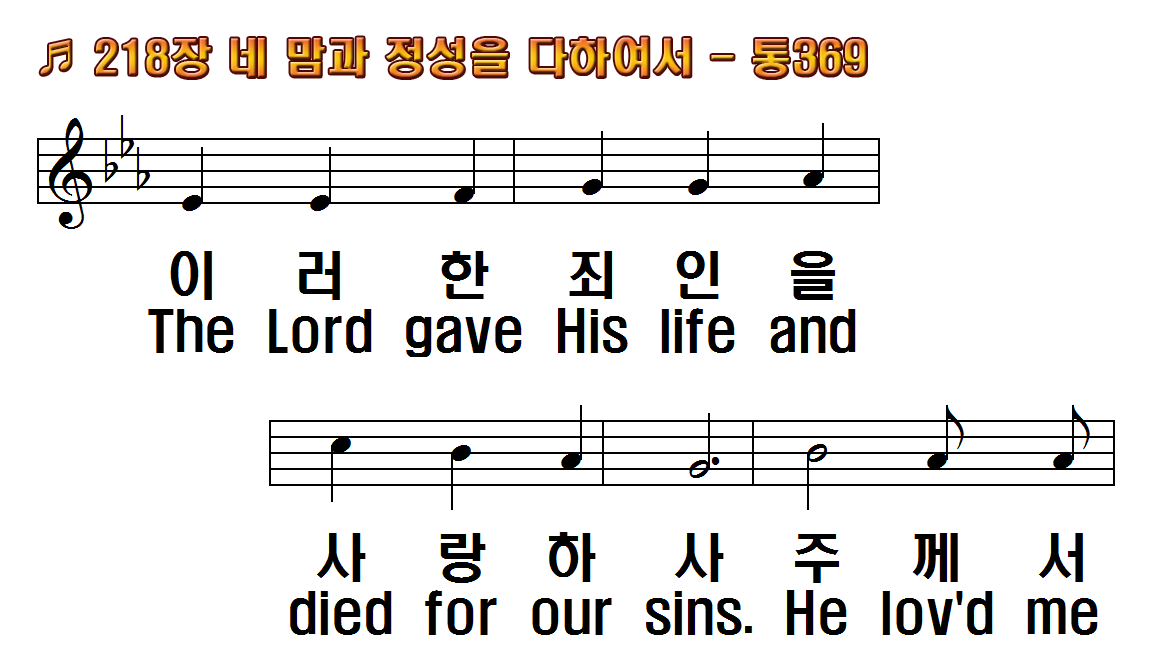 1.네 맘과 정성을 다 하여서
2.널 미워 해치는 원수라도
3.나 항상 주님을 멀리하고
1.Love your God with your
2.In spite of damage from
3.Lord I went away from my
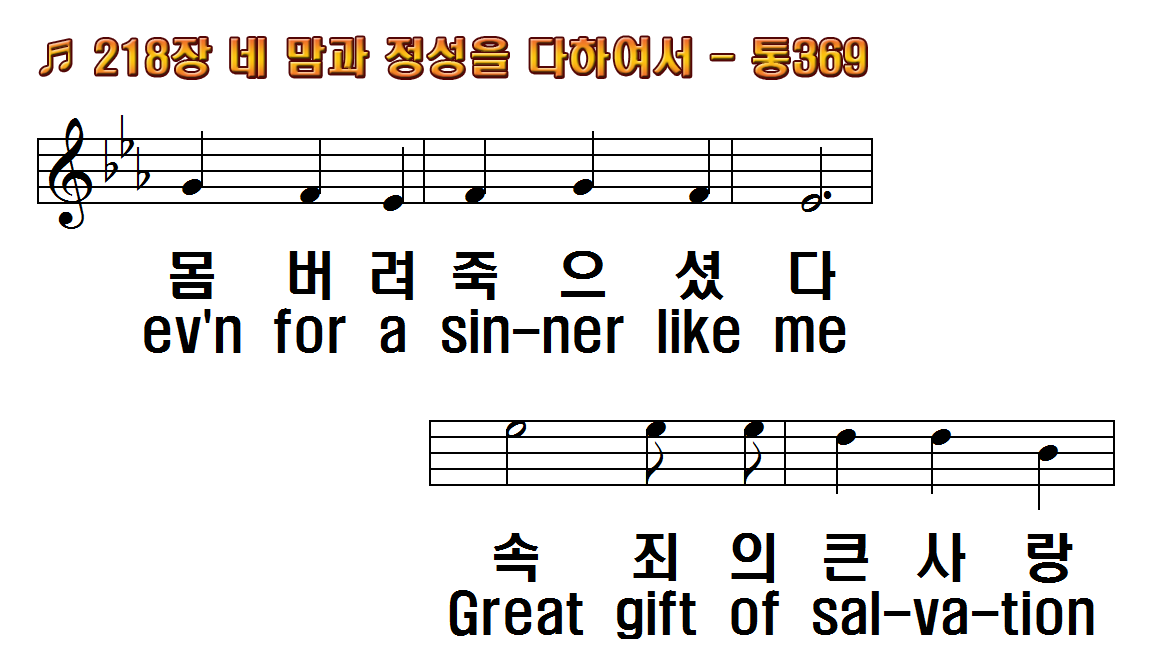 1.네 맘과 정성을 다 하여서
2.널 미워 해치는 원수라도
3.나 항상 주님을 멀리하고
1.Love your God with your
2.In spite of damage from
3.Lord I went away from my
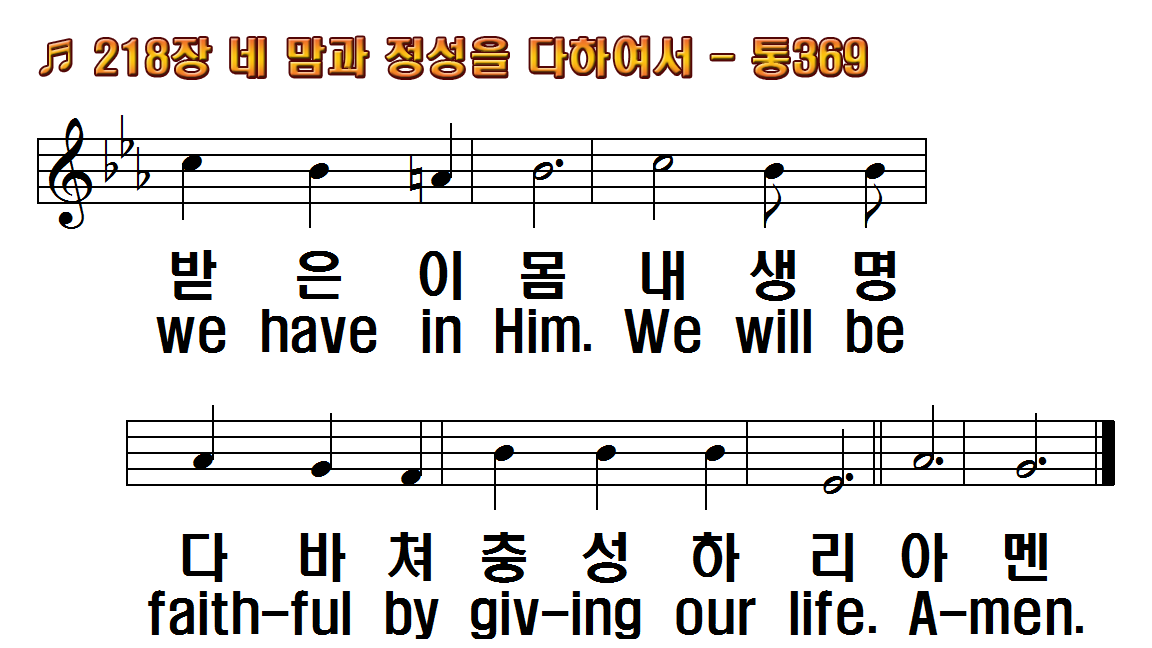 1.네 맘과 정성을 다 하여서
2.널 미워 해치는 원수라도
3.나 항상 주님을 멀리하고
1.Love your God with your
2.In spite of damage from
3.Lord I went away from my